May 2024
Wi-Fi Alliance (WFA) Liaison Update
Date: 2024-05-15
Authors:
Slide 1
Srinivas Kandala, Samsung
May 2024
Abstract
This presentation contains the Wi-Fi Alliance (WFA) liaison update for May 2024
Slide 2
Srinivas Kandala, Samsung
May 2024
Next Meeting
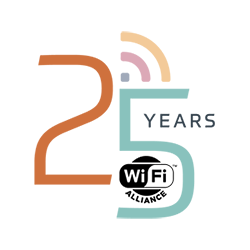 The next WFA F2F member meeting will 
take place May 21st-23rd, 2024, in Austin, TX
This year marks the 25th Anniversary of the WFA
An opportunity to celebrate Wi-Fi’s past – 
uncovering insights, stories, and lessons that continue to shape Wi-Fi’s present and future.
Slide 3
Srinivas Kandala, Samsung
May 2024
Activities
Technical activity at WFA that has recently led to certification
Wi-Fi 7
QoS Management
EasyMesh
Technical activity at WFA that is expected to lead to certification
Wi-Fi 7 R2
6 GHz standard power
Wi-Fi Direct
Wi-Fi proximity ranging
Increased use of interoperability events with commercial products after program launches
Consideration of features for leading to certification in 2025
Slide 4
Srinivas Kandala, Samsung
May 2024
Additional Work Areas
Examples of additional WFA technical work
Security
Automated Frequency Coordination
Customer Experience
Wi-Fi HaLow
Wi-Fi Data Elements
Wi-Fi Aware
Examples of additional WFA activity that may lead to technical work 
XR (Augmented / Virtual / Mixed Reality)
Automotive
Healthcare
Operators
Internet of things
Spectrum regulatory
Slide 5
Srinivas Kandala, Samsung
May 2024
Recent publications
Wi-Fi Alliance® AFC specifications and tools streamline standard power device compliance in Canada
Wi-Fi Alliance® congratulates NTIA spectrum team on the National Spectrum Strategy Implementation Plan
Wi-Fi Alliance® applauds Automated Frequency Coordination (AFC) system approval by Federal Communications Commission (FCC)
Wi-Fi Alliance® celebrates 25 years of Wi-Fi® innovation and impact
Wi-Fi Alliance® members showcase value of Wi-Fi CERTIFIED®
Slide 6
Srinivas Kandala, Samsung
May 2024
Further information
For more information on current areas of work, see http://www.wi-fi.org/who-we-are/current-work-areas 

If these sound like interesting topics, please plan to sign up and participate

Further general information at http://www.wi-fi.org/
Slide 7
Srinivas Kandala, Samsung